Peer Tutor TrainingFrontier Middle School
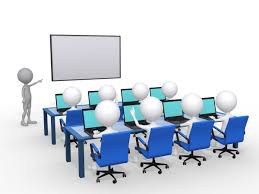 During your time as a peer tutor, you will…
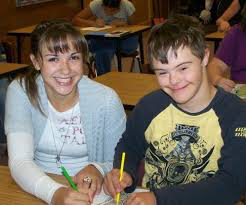 1.  Become more aware of various disabilities

2.  Learn to advocate for people with disabilities

3.  Learn how to interact with the life skills students
1.  BECOME MORE AWARE OF VARIOUS DISABILITIES
Autism
Deafblindness
Developmental Delay
Emotional Disturbance
Hearing Impairment/Deafness
Intellectual Disability
Multiple Disabilities
Orthopedic Impairment
Other Health Impairment
Specific Learning Disability
Speech/Language Impairment
Traumatic Brain Injury
Visual Impairment (Including Blindness)
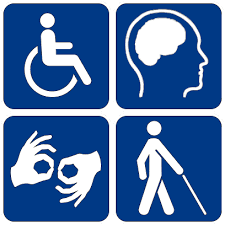 What is a disability?
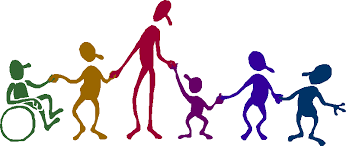 A disability is a functional limitation that interferes with a person’s ability to walk, hear, talk, learn, etc.
2.  LEARN TO ADVOCATE FOR STUDENTS WITH DISABILITIES
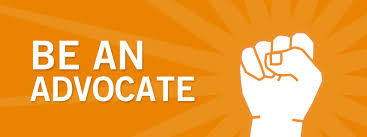 ADVOCATE means to set an example to others that people with disabilities have the same right to consideration and respect that all people are given.

How can you be an advocate at our school?

Be a good friend inside and outside of the class!  How can you do that?
3.  LEARN HOW TO INTERACT WITH THE LIFE SKILLS STUDENTS
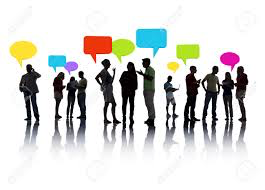 Use appropriate language
Verbal praise
Give good directions and precision statements 
Communication
USE PERSON FIRST LANGUAGE
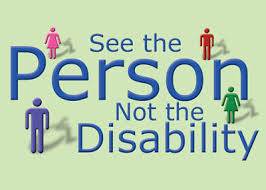 USE APPROPRIATE LANGUAGE
Only school appropriate topics should be discussed.

Do not use the R-word – if said, it may result in you having to drop my class.

Do not talk negatively about someone, tease, or name call.

Do not gossip about other students from our school.

We want to make sure our classroom is a positive and happy place to be!
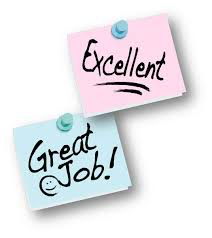 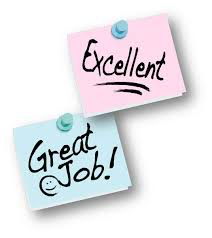 VERBAL PRAISE
IMMEDIATE = Praise them right after they do something good.

SPECIFIC = Tie it to what they are doing.  “Good job sitting in your seat!”

VARY = Switch up the things you say.  “Thank you for doing your work .”  “Awesome job on your reading test.”  

SINCERE = Be excited and mean what you say.
GIVE GOOD DIRECTIONS
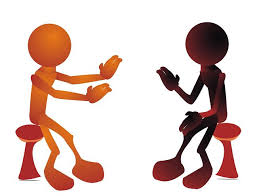 Give a STATEMENT, not a question
           SAY:  “Stand up, please.”
           NOT:  “Will you stand up?” or ‘Would you like to stand up?”


Say what you WANT THEM TO DO, not what you don’t want them to do
            SAY:  “Walk, Please”  or  “Keep hands to self”
            NOT:  “Don’t run!”  or  “Stop touching me!”


Keep your direction SHORT and CONCISE
  SAY:  “Bobby, sit down.” 
 NOT:   “Bobby, sit down right now because we need to start our work before it gets too late.”  (too many words can                       confuse our students.  Please make sure to break down your directions into short steps.)
Always START a direction with the student’s FIRST NAME
*** This will get their attention right away***
         SAY:  “Danny, sit in your seat.”
         NOT:  “Sit in your seat.”

Use a LOWER and FIRM voice when giving a direction.
Talk in a low, calm voice.
Do not show emotion or yell.
Speak slowly and give them time to understand.
Give process time before repeating yourself.

Be within 3 feet of them when giving directions.
 Stand in close proximity to student.  Don’t shout directions from far away.
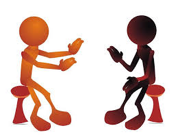 PRECISION REQUESTS
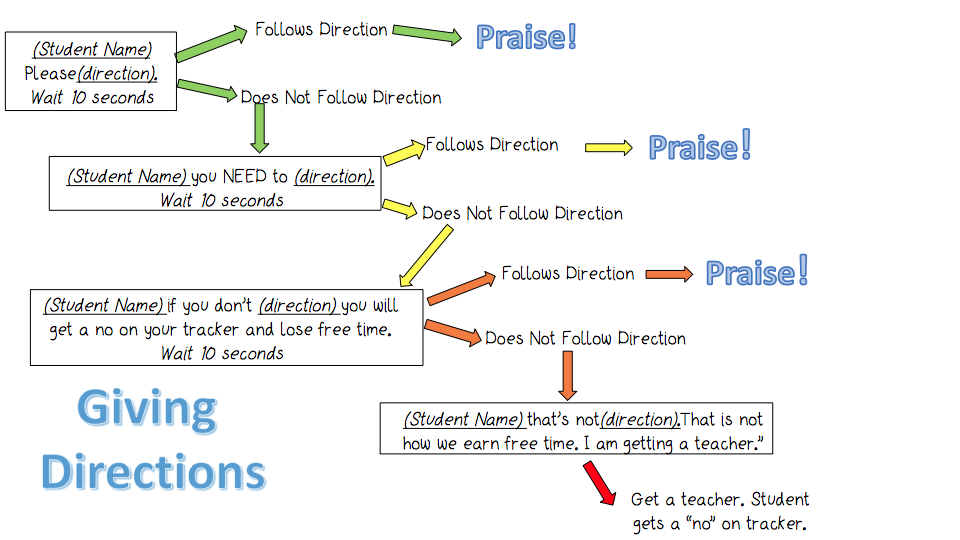 COMMUNICATION
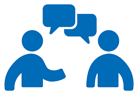 Talk to the life skills students the same as you would talk to your friends.

Don’t talk to our students like they are little kids.

Don’t forget that our students are the same age as you are.  Talk to them how you’d want to be talked to.

Make sure to talk slowly and give them enough time to process what you are saying.

Listen to them!  Take the time to get to know them.
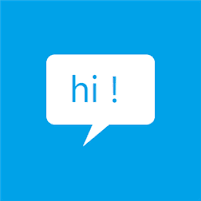 When you enter the classroom, go up to your student and greet them.  Ask them how they are doing.  Have a conversation with them.

My students may have difficulty asking questions or making comments about the things you are saying.

You may need to say something like this:  “Ask me about my weekend.”  “Ask me what my favorite movie is.”  This will help them to get in the habit of asking you questions and will help them get to know you better.
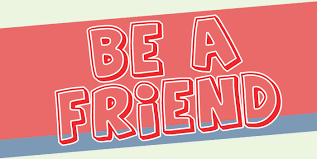 Be a real friend!  When you see them in the hall or at lunch, go up and say hi to them.  When in class, include your student in conversations with other peer tutors.
Communication Video – Mr. Vance
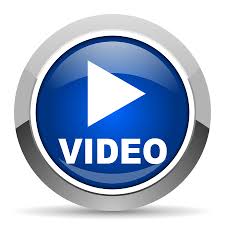 Communication Video - Mr. Vance
PEER TUTOR SCHEDULE & ROUTINE
1.  Sign in

2.  Greet student

3.  LIFE SKILLS CLASS =  Go sit next to student, starter, lesson, and goal time

4.  ELECTIVE CLASS = Help student get materials and take straight to class

5.  Bring student back to class 10 minutes early

6.  Fill out Behavior Tracker

7.  Free Time
ULTIMATE GOAL OF THE LIFE SKILLS PROGRAM
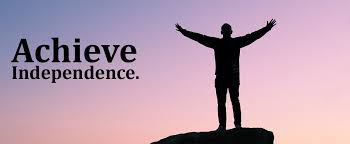 INDEPENDENCE
We want the students to be as independent as possible.  That means that they can do things by themselves.  If you always do things for them they will never learn.

You should never just tell students the answer, you should show them how to get the answer or demonstrate how to complete a task.

For example, if a student asks for help on a math problem, I would show them how to solve the problem and then have them complete the problem by themselves.

Our class goal is NOT to finish assignments.  Our class goal is to do assignments as INDEPENDENTLY as possible.
TEACHING PROCEDURE
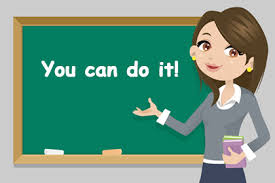 MODEL = “I Do”

GUIDED PRACTICE = “We Do”

INDEPENDENT = “You Do”
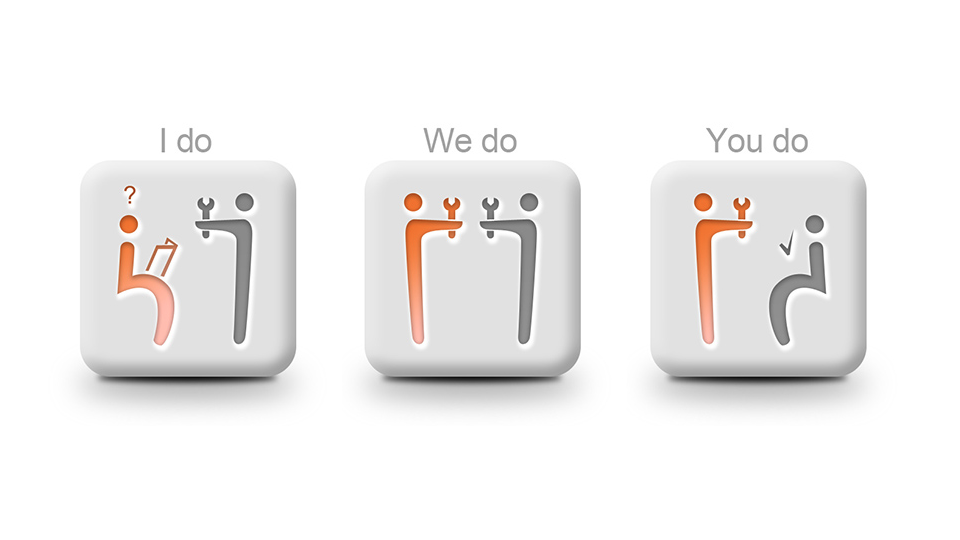 STAYING IN THE LIFE SKILLS CLASS?
Starter Activity

Group Lesson

Goal Time
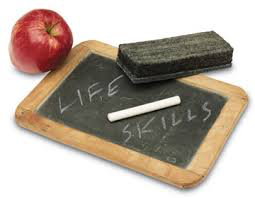 STARTER ACTIVITY
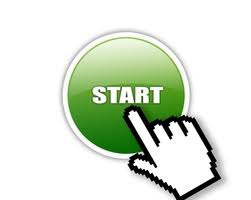 Assignment

Conversations

Reading a book with a peer tutor

Activity or Game
GROUP LESSON
Sit next to student.

Praise student for sitting quietly and participating.

Encourage student to participate.

Praise student for answering questions.

Peer tutors should be actively listening so they can help students understand concepts and complete assignments.

Should not be on phones, doing homework, or talking to other peer tutors.
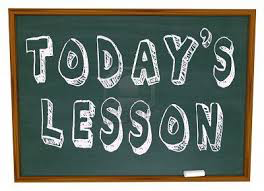 GOAL TIME
Complete IEP goal work with students.

Understand the prompting hierarchy.

Don’t tell students the answers – Prompt!

Collect academic data correctly.

Work with students the whole time.

Take initiative – don’t need to be reminded every step of the way.
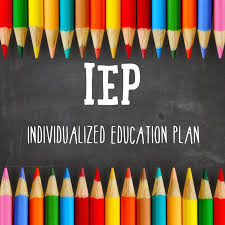 PROMPTING
If a student does not know how to complete a problem or task, you can PROMPT them. That means you can help them and show them how to solve the problem.
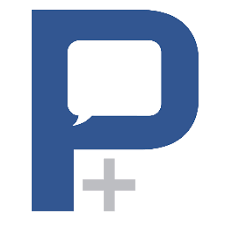 PROMPTING STEPS
1.  INDIRECT VERBAL = You can ask the student questions that will help them solve the problem or complete the task.  

2. GESTURE = You can point to the problem or a specific word/number, use facial expressions, etc.  

3.  DIRECT VERBAL = You can verbally tell the student exactly what they need to do.  

4.  MODEL = You can teach the student how to solve the problem by doing the problem and demonstrating exactly how to do it.
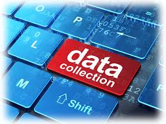 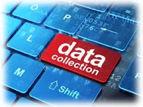 DATA COLLECTION
You will collect academic data during goal time in the life skills classroom.

I will show you how to do specific goals with students and how to record data.

Mark a “+” if the student gets it correct and completes it all by themselves.

Mark a “P+” if you give them one prompt and then student answers correctly.

Mark a “P-” if you give them multiple prompts and student still answers incorrectly, or you have to tell them the answer by modeling how to do it.

You will lose participation points if you do not collect data or do it incorrectly.
TAKING A STUDENT TO AN ELECTIVE CLASS?
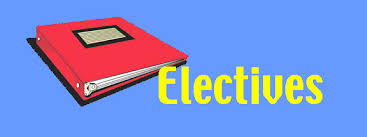 Quietly sit with your student and help them participate in class.

Try to get students to complete the task that the whole class is doing. 

Follow teacher’s classroom rules and be respectful.

Never have your cell phone, ipod, or headphones out when in an elective class.
If a teacher is lecturing, you should be prompting the student to participate and praising the student for being quiet/staying in seat/being a good listener.

Do not raise your hand to answer questions.  You are not taking the class.

Remember you should not be doing work for the student.  But you should be prompting and showing them how to do it.

You should be paying attention to your student for the whole class period.  Please stay on task and avoid talking with friends.
HOMEWORK FROM ELECTIVE CLASSES
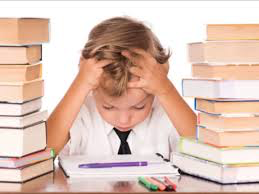 If a student gets homework in an elective class, please bring the assignment back to me at the end of the period.

I will check it to see if it’s a homework assignment I think the student should complete. 

If so, it will be sent home in their Mustang Binder or I will have them work on it during Flex Period.
TRACKERS
You will fill out your student’s behavior tracker at the end of each class period.  (The last 10 minutes of class!)
Please fill it out honestly and correctly.
Make sure to write at least 2 sentences in the comments section.  One sentence about what they did in class and one sentence about their behavior.
CLASSROOM RULES – TRACKER!!!
1.  Follow directions and work hard the whole period.

2.  Keep body and objects to self.

3.  Use appropriate language and respect.
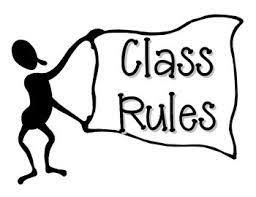 FREE TIME
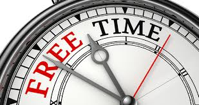 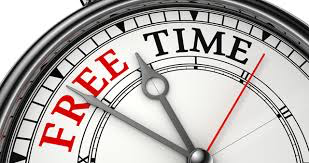 Students will receive free time at the end of each class period if they receive all 2’s on their tracker.

Free time activities – chatting with peer tutors, legos, games, drawing, etc.

This is not your free time.  Stay with your student until the bell rings.   Have fun with your student!
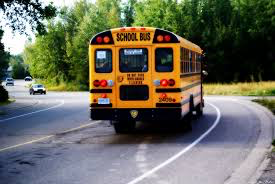 FIELD TRIPS
We go on 4 field trips each semester!  Field trips are a privilege and are not a guaranteed part of this class.

I cannot invite every peer tutor on a field trip this semester.

I can only invite 16 peer tutors on each field trip.

I am looking for exceptional peer tutors to go on field trips with us!!!
EXCEPTIONAL PEER TUTORS…
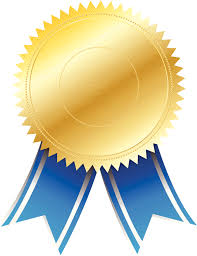 Go above and beyond!!!

Have a positive attitude every day.

Collect data correctly and fill out trackers with honesty.

Talk to the teachers about any concerns and give them important information.

Are responsible and take initiative.  Don’t have to always be reminded of what to do.
Ask teachers questions when they don’t understand how to do something.

Stay with their student for the whole entire class period.

Are good role models to life skills students inside and outside of the classroom.

Advocate for life skills students by standing up for them and showing everybody else in the school that our students our awesome!!!
FREQUENTLY ASKED QUESTIONSWhat should you do if…
YOUR STUDENT IS ABSENT?
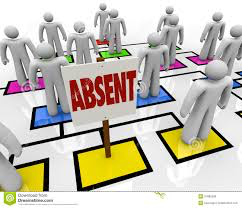 If you don’t see your student in the room, please talk to the teachers.  They will let you know where your student is.  Sometimes students may be in the restroom, hall, speech room, or at occupational therapy.

If your student is absent, we will first assign you to work with another life skills student.

If there isn’t a student for you to work with, you may work on the assignments from our peer tutor class and then homework from other classes.

I may also assign you to help me with a project or have you run an errand for me.
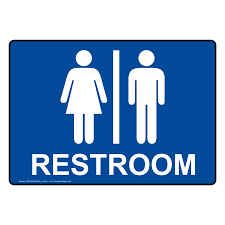 YOUR STUDENT NEEDS TO GO TO THE RESTROOM?
Please ask the teacher for permission.  Remind students to use the restroom before class starts each day.  You can even have them stop to use the restroom on your way to an elective class. 

I will remind students to use the restroom during free time and passing times.
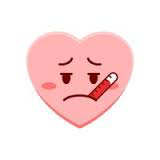 YOUR STUDENT FEELS SICK?
Bring them back to class to talk to teachers.

If in an elective class, see if they feel ok to finish the class.  If not, bring them back.

Sometimes students will complain of feeling sick just to get out of doing work.  See if you can figure out whether or not they are really sick.  Remind them of their tracker and earning free time.
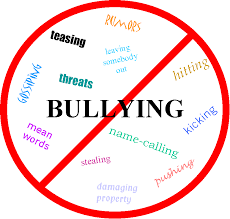 SOMEONE MAKES FUN OF YOUR STUDENT?
Stand up for your student by telling the rude student to stop.  Everyone deserves respect!

Make sure your student is okay and help them to feel better if needed.

Talk to the teacher in the elective class immediately.

Consequences will be given to those that were disrespectful.

Tell Miss Bushnell what happened.
THE WORK IS TOO HARD FOR YOUR STUDENT IN AN ELECTIVE CLASS?
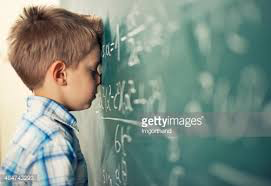 Try prompting the student first.

Model and demonstrate how to complete the task.

Tell the teacher that you think it might be too hard for them.

The teacher may give you an alternative assignment to do with your student.

I always want my students to at least try doing the activity that the rest of the class is doing.

If the other students have to write multiple paragraphs for an assignment, maybe our student can write one paragraph, one sentence, a word, or draw a picture instead.
YOU FEEL UNCOMFORTABLE WORKING WITH A SPECIFIC STUDENT?
Come talk to me about your concerns.

I want this to be a good experience for you.

I may assign you to a different student.

You may feel uncomfortable in a specific class, again please come talk to me.
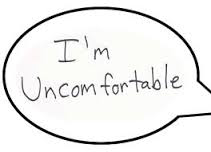 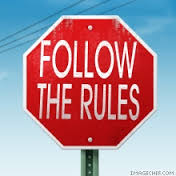 YOUR STUDENT WON’T FOLLOW DIRECTIONS?
Remind student of what they are working for….free time, dollars, etc.

Remind them about their behavior tracker and the loss of privileges.

If the student still won’t follow directions, try ignoring them and giving attention to other students for a few minutes.

Try to get them to follow directions for about 5-10 minutes.  If they still won’t listen to you, please get a teacher to help you.

If you are in an elective class, bring the student back to class.  They will have to do work in the life skills classroom.

Teachers will work with them and consequences will be given.
YOUR STUDENT GETS PHYSICALLY AGGRESSIVE?
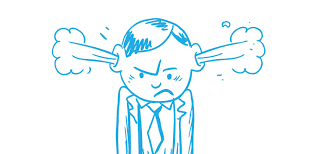 If a student becomes physically aggressive, please step away so that you do not get injured.

Get help from the teacher immediately.

Ask others for help if necessary, but do not leave the student alone.

If in an elective class, ask the teacher to call Miss Bushnell or have the teacher stay with the aggressive student while you run back to class to get me.
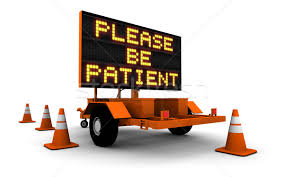 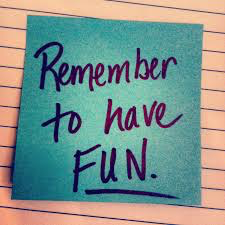